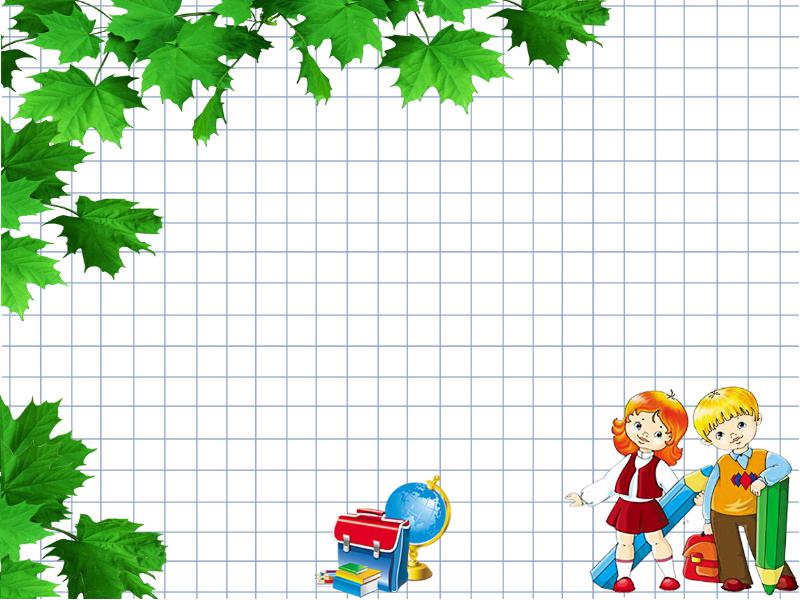 Муниципальное дошкольное образовательное учреждение
Детский сад №10 города Галича Костромской области
« Счет до шести. Число и цифра 6»
Воспитатель: Румянцева Жанна Валерьевна
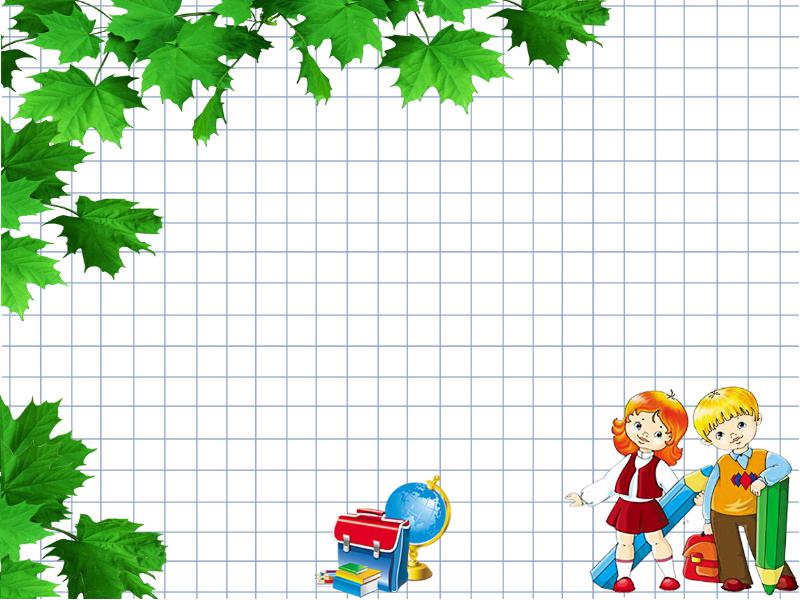 Образовательная деятельность, организованная в занимательной форме, в форме игры, усваивается детьми быстрее и легче.  Об этом гласит древняя пословица.
«Я слышу - и я забываю,
Я вижу – и я запоминаю,
Я делаю – и я понимаю»
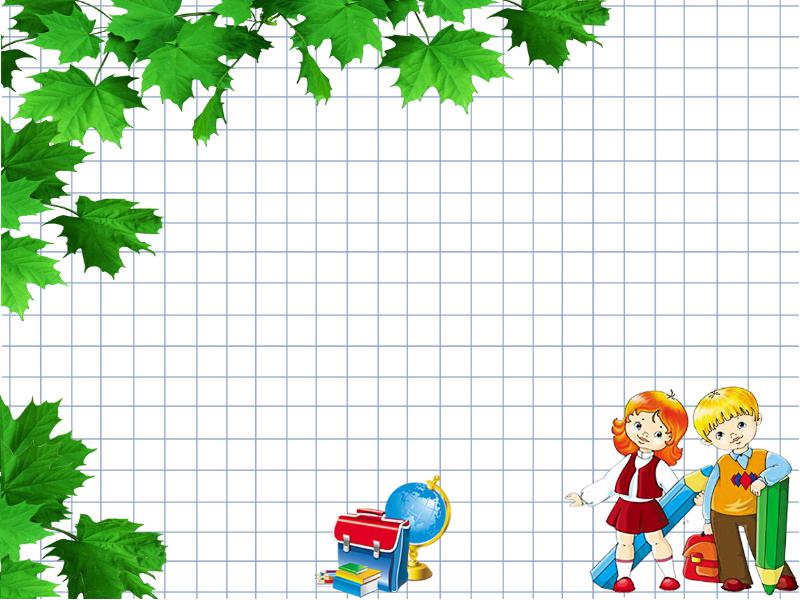 Цель:  Сформировать представление о числе и цифре 6, умение считать до шести и обратно, соотносить цифру 6 с количеством.
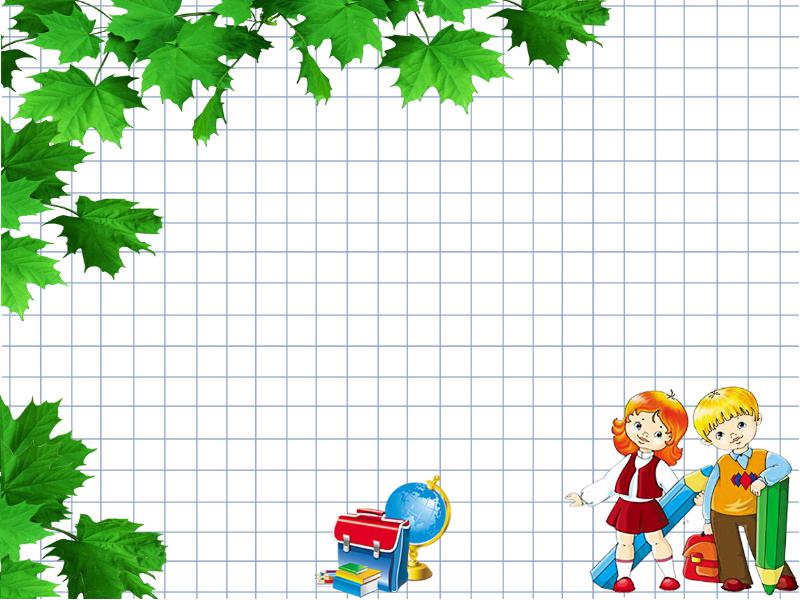 Задачи:
Учить считать в пределах 6, показать образование числа 6 на основе сравнения двух групп предметов, выраженных соседними числами 5 и 6. Учить решать логические задачи на разбиение по свойствам.
 
Закрепить геометрические представления, счетные умения, умение выделять и сравнивать свойства предметов, сравнивать и уравнивать двумя способами группы предметов по количеству, умение видеть и продолжать закономерность. 

Совершенствовать умение двигаться в заданном направлении 
     и обозначать его словами: вперед, назад, 
     направо, налево.
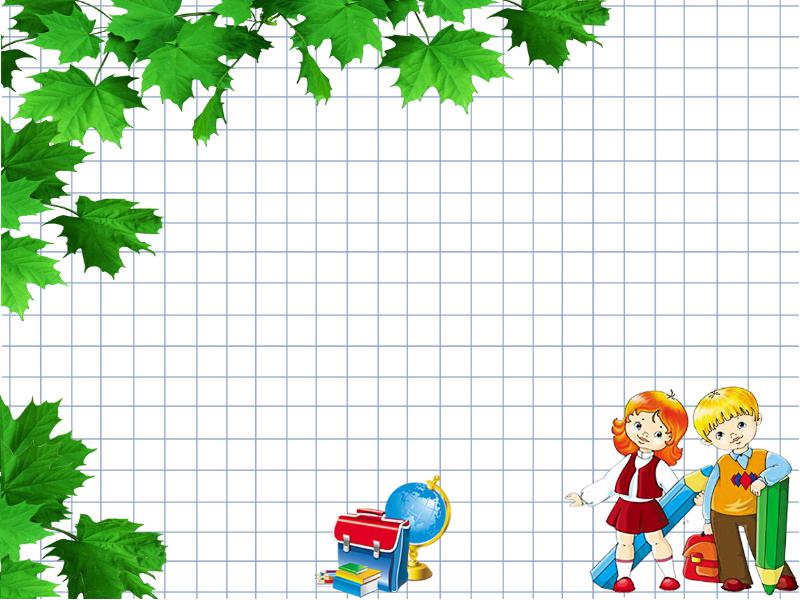 Методические приемы:

Словесные:  рассказ,  вопросы, ответы  детей.
Наглядные:  показ цифр, геометрических фигур.
Практические:  выполнение заданий.
Игровой: игра  «С кочку на кочку», игровые действия с блоками Дьенеша.
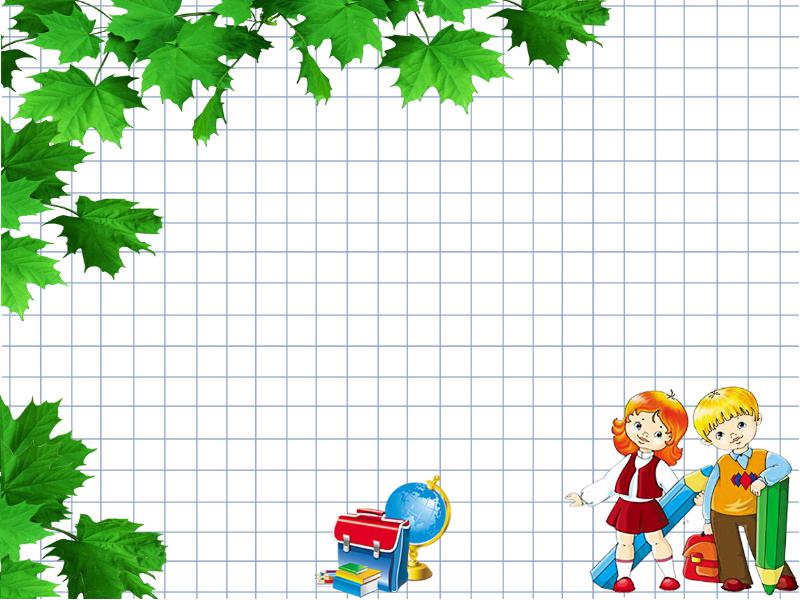 Материалы 
и оборудование:

Демонстрационный: куб, пирамида, обруч, мягкие подушечки для игры «С кочки на кочку», магнитофон, аудиозапись с детской песней.

Раздаточный: квадраты, треугольники, карточки с 5 точками, карточки с цифрой 6.
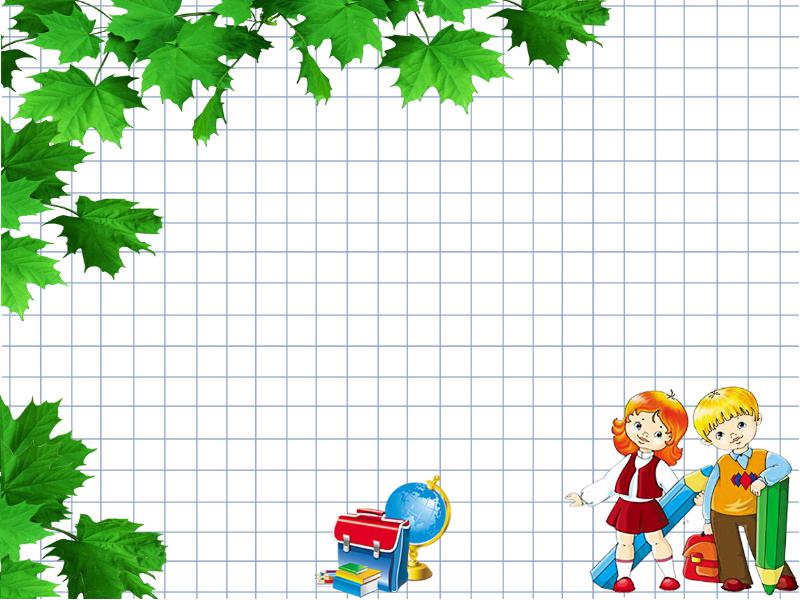 Предварительная работа:
 
Знакомство с числами от 1 до 5, чтение стихотворений и загадок  о числах первого десятка, игра с геометрическими фигурами «Цепочка», знакомство детей 
 с логическими блоками Дьенеша.
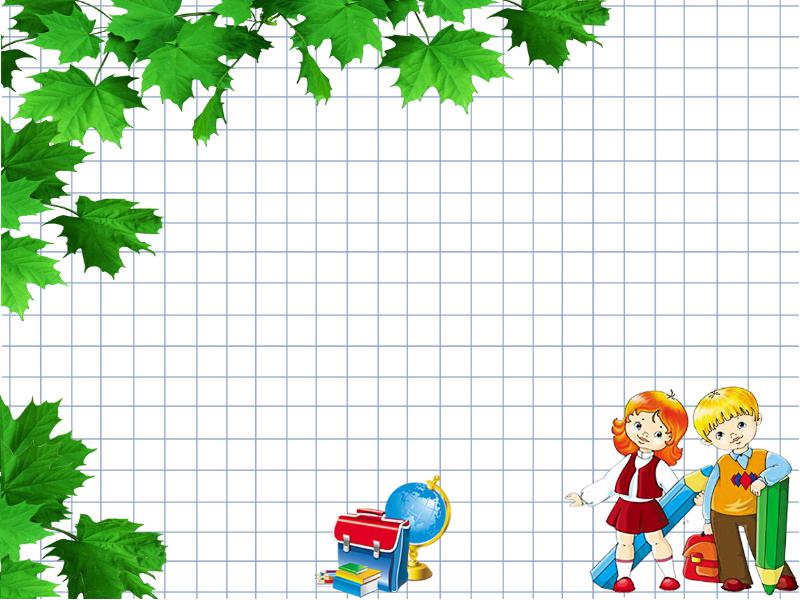 Введение в игровую ситуацию
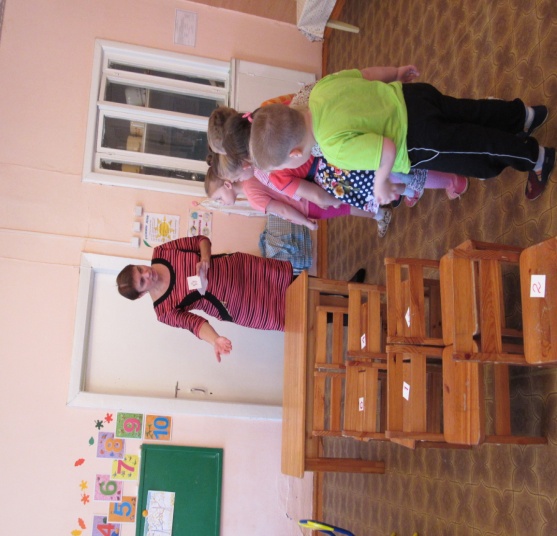 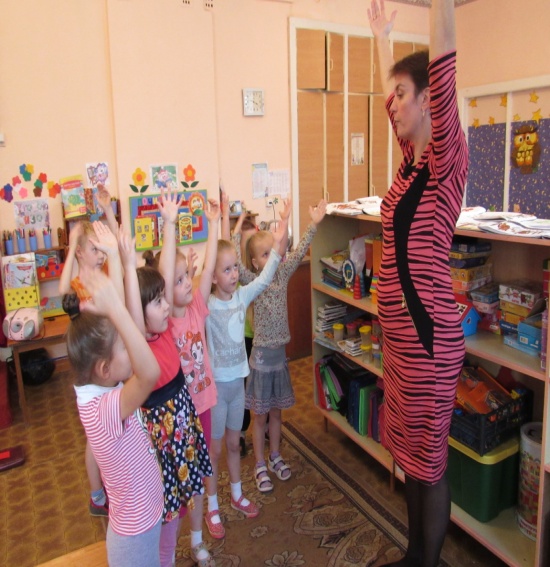 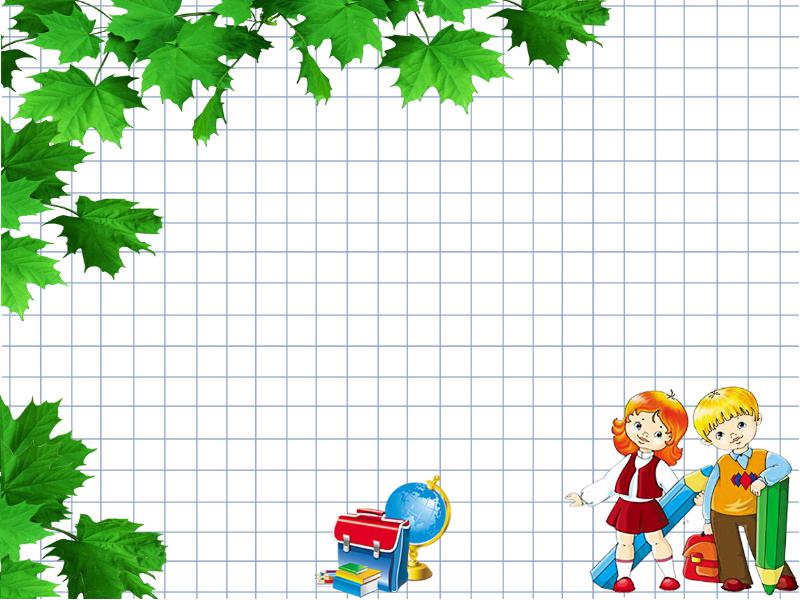 Актуализация знаний
Дидактическая игра «Автобус»
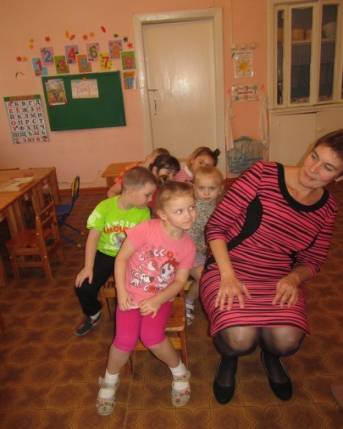 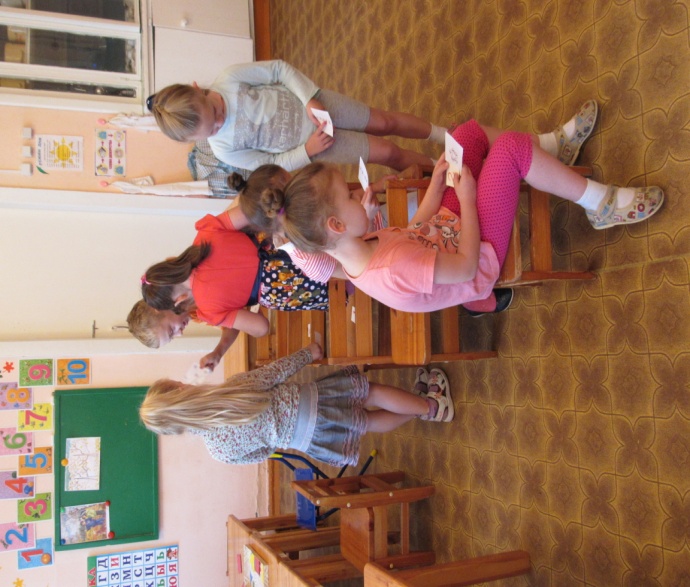 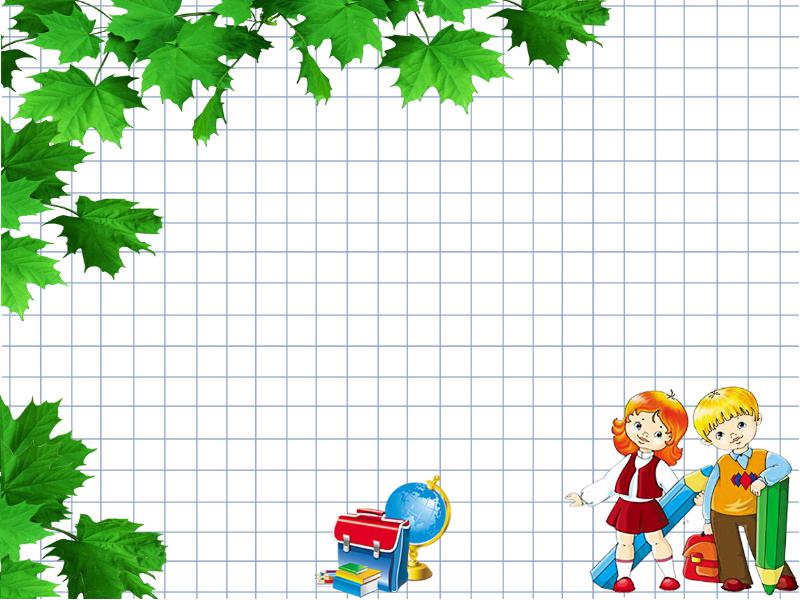 Математическая игра «С кочки на кочку»
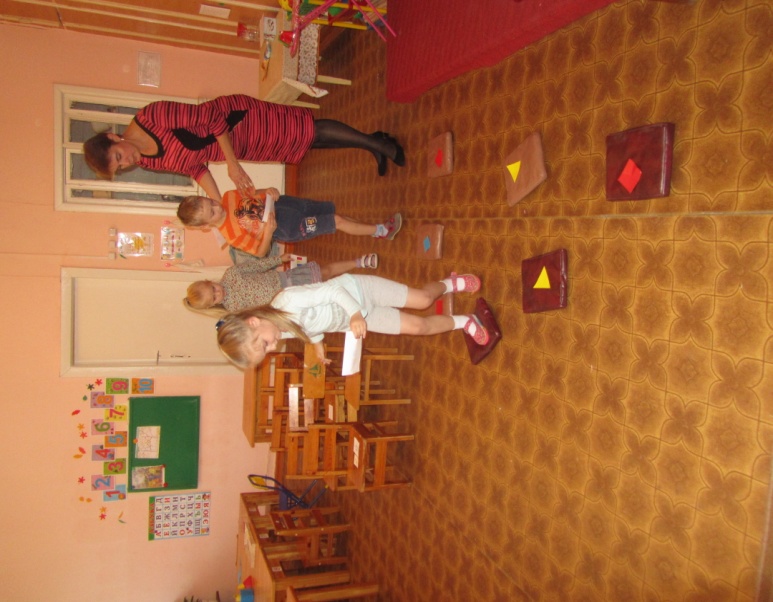 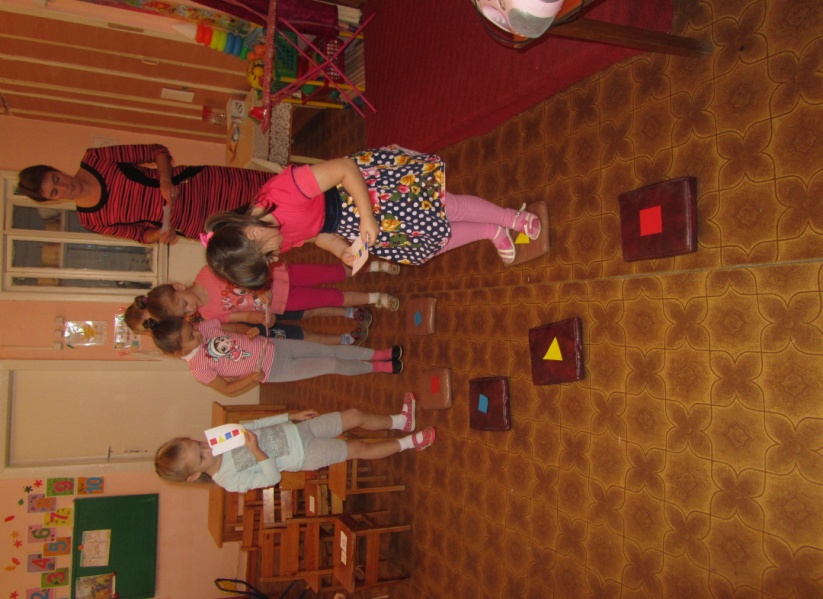 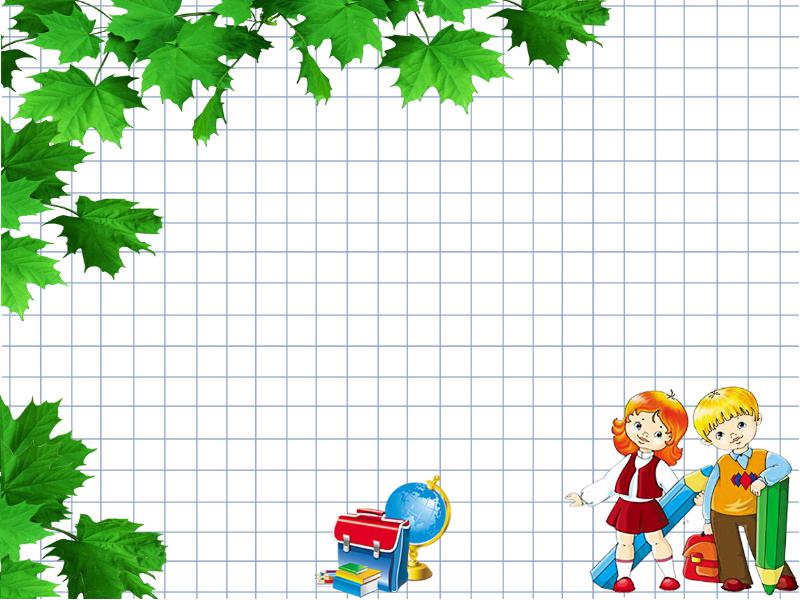 Знакомство с новым материалом
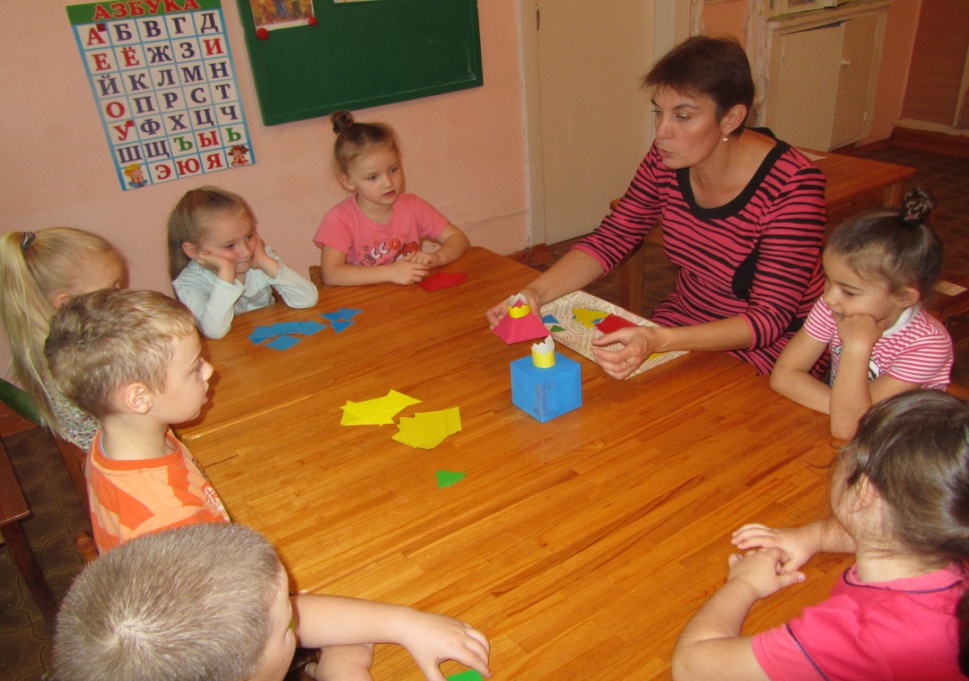 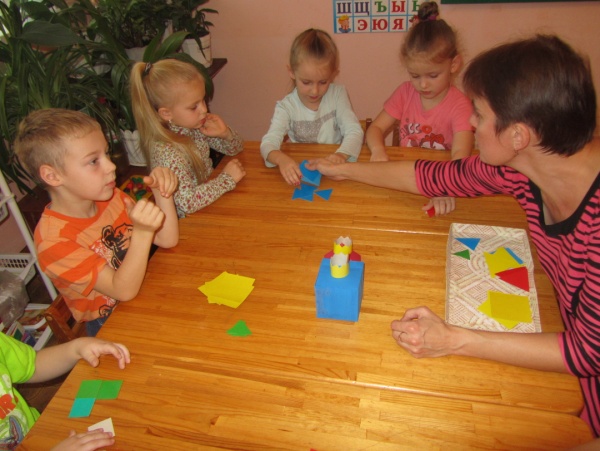 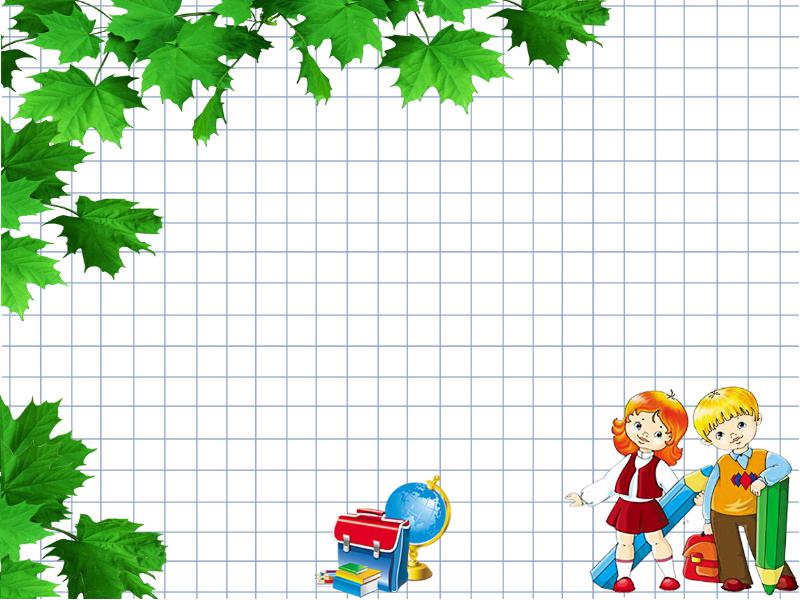 Создание мотивационной ситуации для введения числа 6.
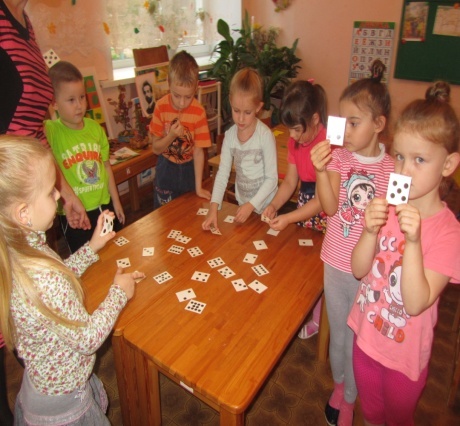 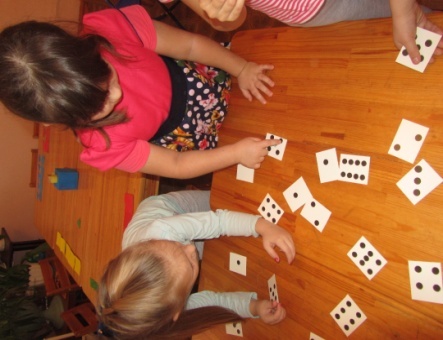 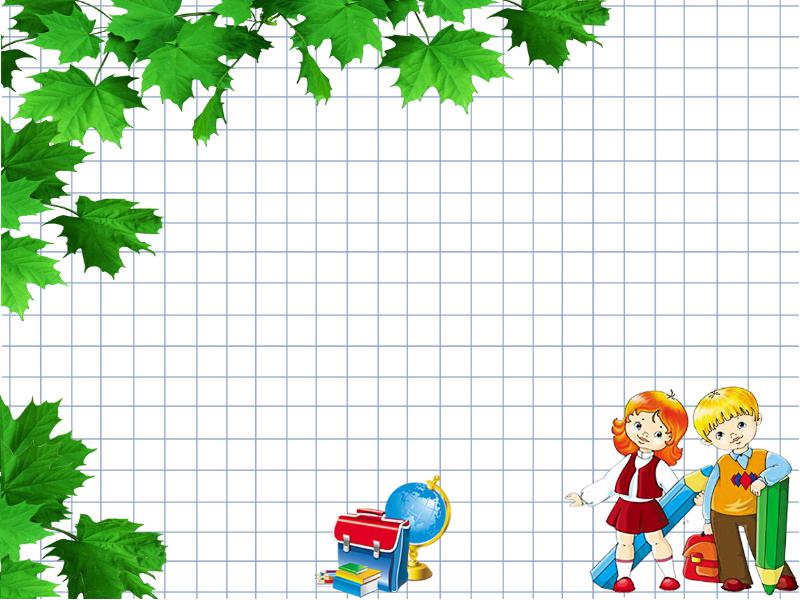 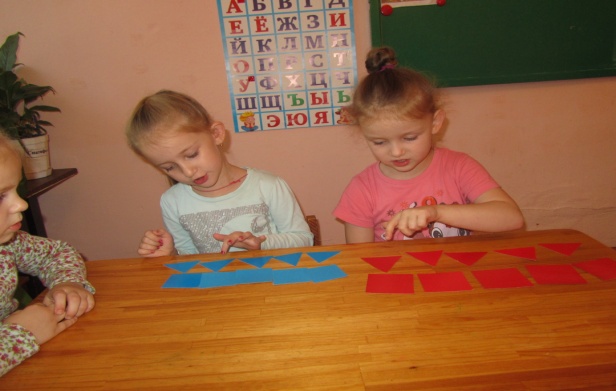 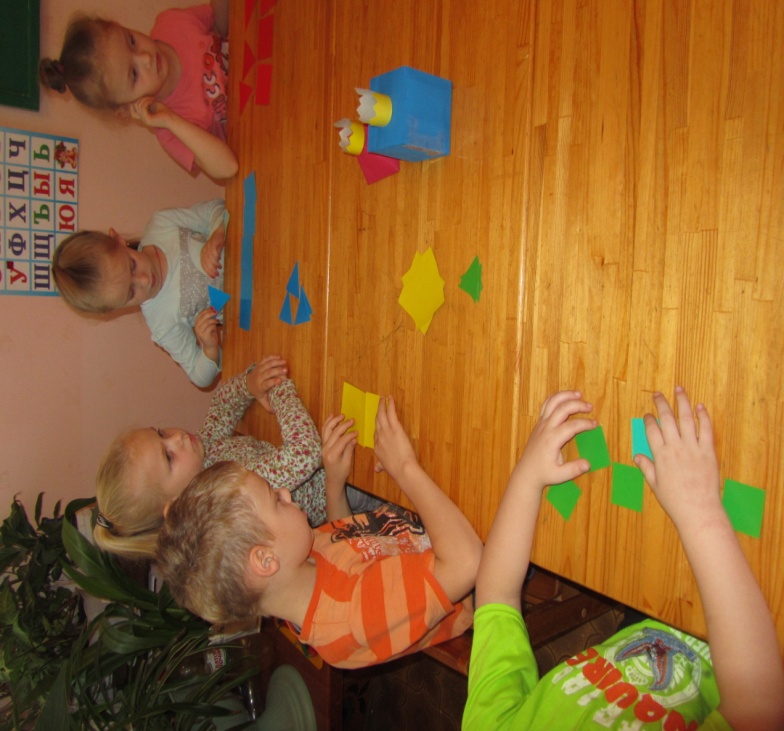 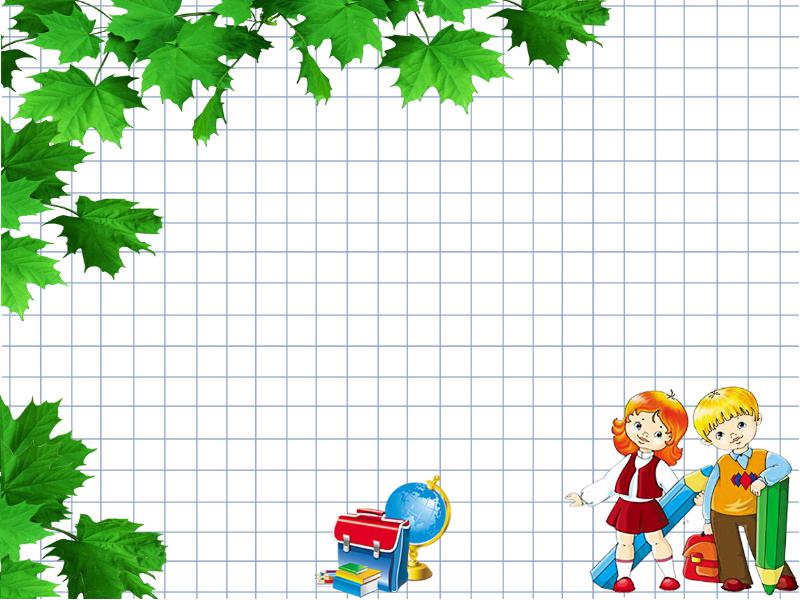 Динамическая пауза
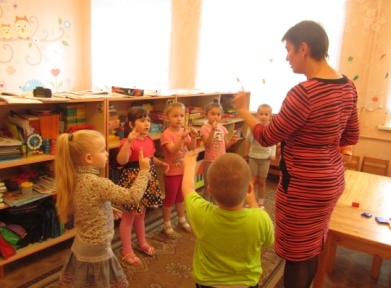 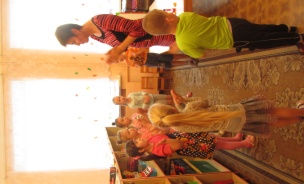 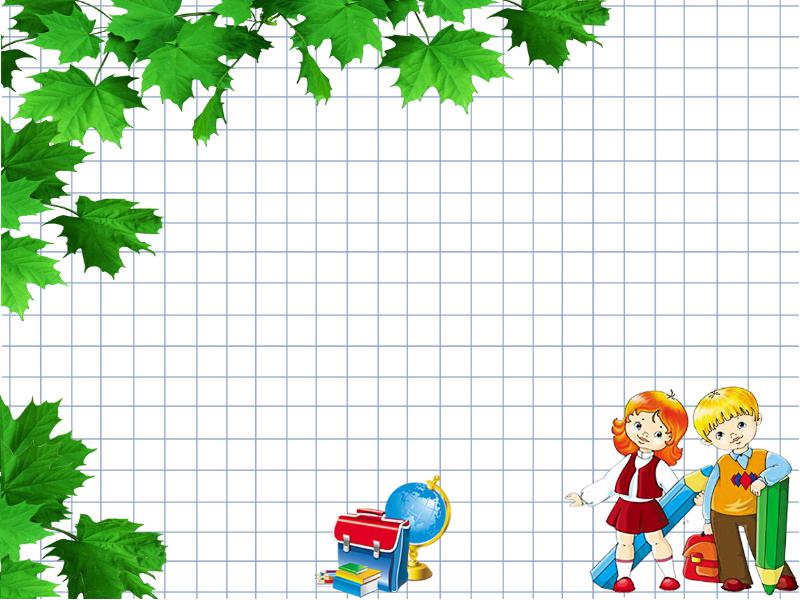 Дидактическая игра с блоками Дьенеша
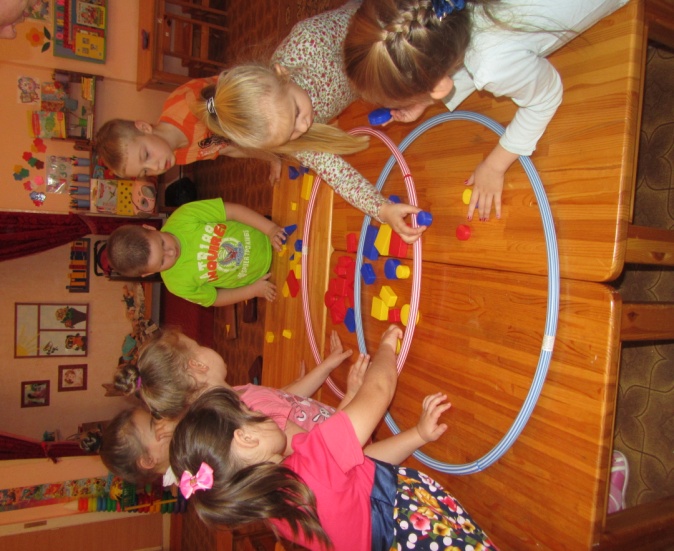 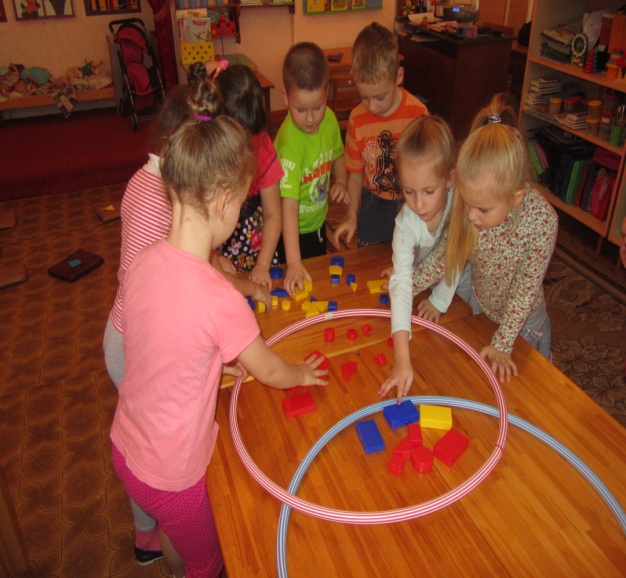 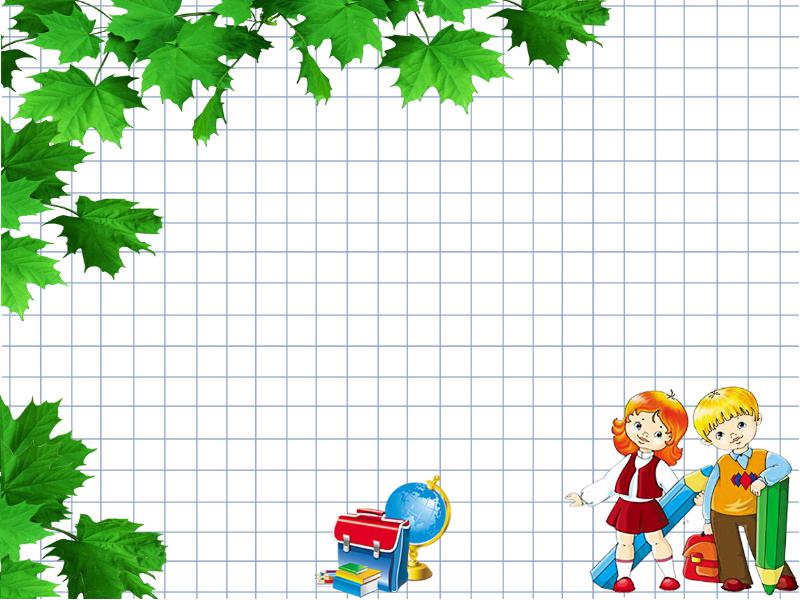 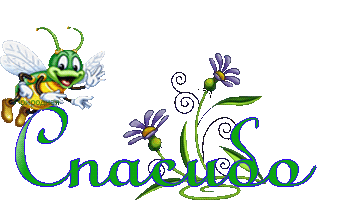